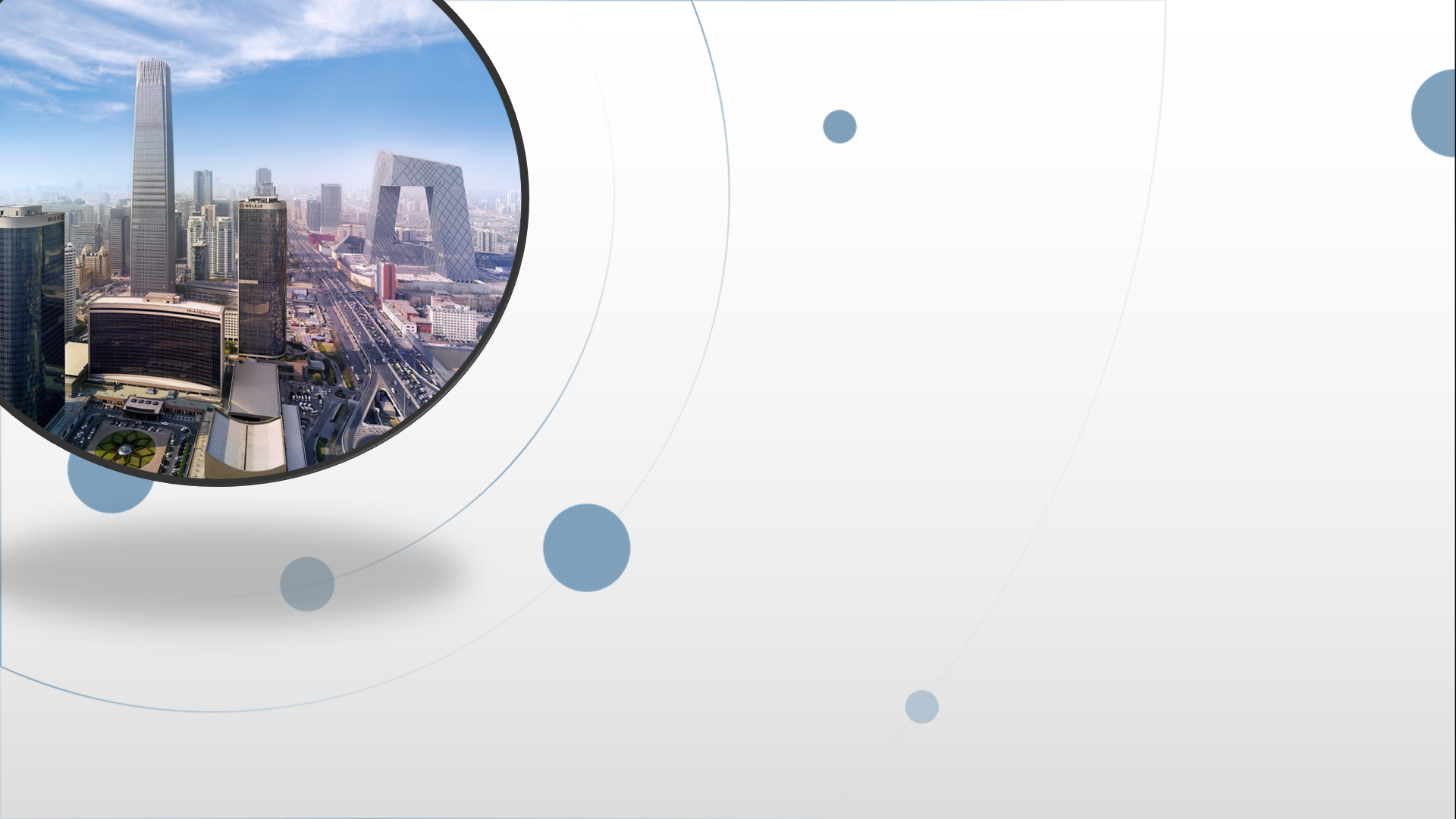 朝阳区线上课堂·高三生物
课时2:物质鉴定及定量检测
北京市日坛中学    王庆红
一、物质鉴定实验
实验1: 生物组织中可溶性还原糖、脂肪、蛋白质的鉴定（人教版　必修一　P18 ）
实验2: DNA的粗提取与鉴定（人教版　选修一 P54 ）
（一）鉴别类实验应注意的问题:
①实验结论常根据特定的颜色反应来确定。
②有些可不设立对照实验，若需设立，应增设一组加入已知的待检测物质，如验证唾液淀粉酶是蛋白质，对照组可加入稀释的鸡蛋清。
③注意选择合适的试剂，并注意试剂使用的特殊要求，如加热煮沸等。
（二）实验原理、目的要求
实验1:生物组织中还原糖、脂肪、蛋白质鉴定实验

1、实验原理：
（１）可溶性还原糖与斐林试剂生成砖红色沉淀；
（２）脂肪可被苏丹Ⅲ染液染成橘黄色（或被苏丹Ⅳ染液染成红色）；
（３）蛋白质与双缩脲试剂发生反应，产生紫色反应。
实验1:生物组织中还原糖、脂肪、蛋白质鉴定实验
2、实验材料：
      物质鉴定选择的实验材料应满足的条件——材料中被鉴定的物质含量丰富,材料本身无色或白色不会影响对实验现象的观察。
       比如可溶性还原糖的鉴定用苹果；脂肪的鉴定用花生；蛋白质的鉴定用大豆。
实验1:生物组织中还原糖、脂肪、蛋白质鉴定实验
3、注意事项：
（1）用斐林试剂鉴定还原性糖时，甲乙液等量混合后再注入，同时要进行50～65℃水浴加热；
（2）鉴定脂肪实验染色后要用50%酒精洗去浮色，并用显微镜才能观察到结果；
（3）鉴定蛋白质用的双缩脲试剂Ａ液Ｂ液先后加入，此实验不需加热。
实验2:DNA的粗提取和鉴定实验
 1、实验原理：
（1）DNA在 0.14摩尔每升的NaCl溶液中溶解度最低，可析出；
（2）DNA不溶于酒精，某些细胞内物质可溶，利用这一原理，可提取杂质较少的DNA；
（3）DNA遇二苯胺（沸水浴）变成蓝色，可用于鉴定DNA。
实验2:DNA的粗提取和鉴定实验
2、实验步骤：
　　准备鸡血——提取鸡血细胞的细胞核物质——溶解细胞核内的DNA——析出含DNA的粘稠物——再溶解——过滤含DNA的NaCl溶液——鉴定DNA。
（二）实验试剂、现象、常用材料和反应条件
试剂区别:
二、定量检测
（一）定量检测实验的方法
（二）实验原理、方法步骤、计算公式等
实验1:发酵过程中亚硝酸盐含量的测定
1、方法：比色法（将显色样品与已知浓度的标准显色液进行目测比较，估算含量）
2、原理：

3、计算公式：　　
样品中NO2- 含量（mg）/取样量（40ml滤液的质量，kg）
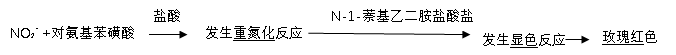 实验2:探究生物体维持pH稳定的机制
1、方法:
      用传感器测定不同物质在酸碱环境下PH变化规律，判断生物体是如何维持pH稳定的。
2、实验原理：
       缓冲物质一般由一种弱酸和相应的盐，或者一种弱碱和相应的盐组成，如：NaHCO3／H2CO3、Na2HPO4／NaH2PO4。缓冲液对加入酸性或碱性物质起缓冲作用。
3、实验记录
4 、实验结果（根据记录的数据绘制的不同实验材料pH变化曲线）
5、实验结论：
      清水加入酸性（或碱性）物质后，pH值变化得最大；缓冲液在加入酸性（或碱性）物质后，pH变化最小 。两种生物材料在加入酸性（或碱性）溶液后pH值变化较小，说明生物材料的性质类似于缓冲液而不同于清水，通过类比推理得出在生物材料内含有缓冲物质，能维持pH相对稳定。
实验3:探究培养液中酵母菌种群数量的变化
1、方法:用血球计数板的统计方法探究酵母菌种群数量变化的规律
2、实验原理: 在含糖的培养液中酵母菌繁殖很快，迅速形成一个封闭容器内的酵母菌种群，通过细胞计数可以测定封闭容器内的酵母菌种群随时间而发生的数量变化。
3、血球计数板的使用:
3、血计数板的使用:
     先将盖玻片放在计数室上，用吸管吸取培养液，滴于盖玻片边缘，让培养液自行渗入。多余培养液用滤纸吸去。稍待片刻，待细菌细胞全部沉降到计数室底部，将计数板放在载物台的中央，计数一个小方格内的酵母菌数量，再以此为根据，估算试管中的酵母菌总数。
注意：（1）从试管中吸出培养液进行计数之前，要将试管轻轻震荡几次；（2）酵母菌悬液的计数，以每小方格内含有4～5个酵母细胞为宜；（3）选取若干小格，使用计数器计数，再计算每一小格的平均值。
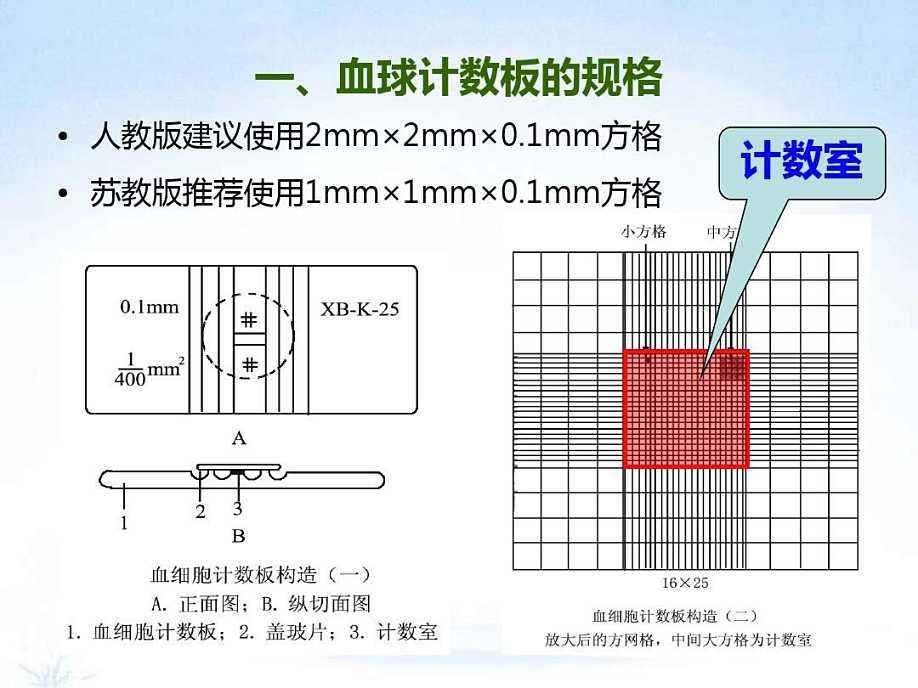 4、计算公式：每ml酵母细胞数 = 每个小格平均酵母菌数目 × 400 × 104× 稀释倍数
实验4:土壤中分解尿素的细菌的分离与计数
1、方法:用稀释涂布平板法测定土壤中微生物的数量（从土壤中分离出能够分解尿素的细菌；统计每克土壤样品中究竟含有多少分解尿素的细菌。）
2、实验原理:
目的菌的分离：分解尿素的微生物能在以尿素为唯一氮源的培养基上生长。
目的菌的鉴定：尿素被分解后产生的氨能使培养基的pH升高，从而使酚红指示剂显红色。
3、实验步骤: 
       先准备制备10-4、10-5、10-6土壤稀释液→制备培养基→倒平板→用稀释涂布平板法接种→微生物培养→分解尿素的微生物检验与鉴定→计算。
4、计算公式:
　　将每克样品中的菌株数=（C/V)* M 
（C:某一稀释度下平板上生长的平均菌落数； V:所用稀释液的体积； M:稀释倍数。）
三、拓展实验
1、问题:
（1）如何设计实验定量研究影响酶活性的最适宜pH？
（2）如何设计实验估测植物细胞的细胞液浓度？
2、任务:
      请尝试完成实验设计并预期结果。说明实验设计的理论依据是什么？
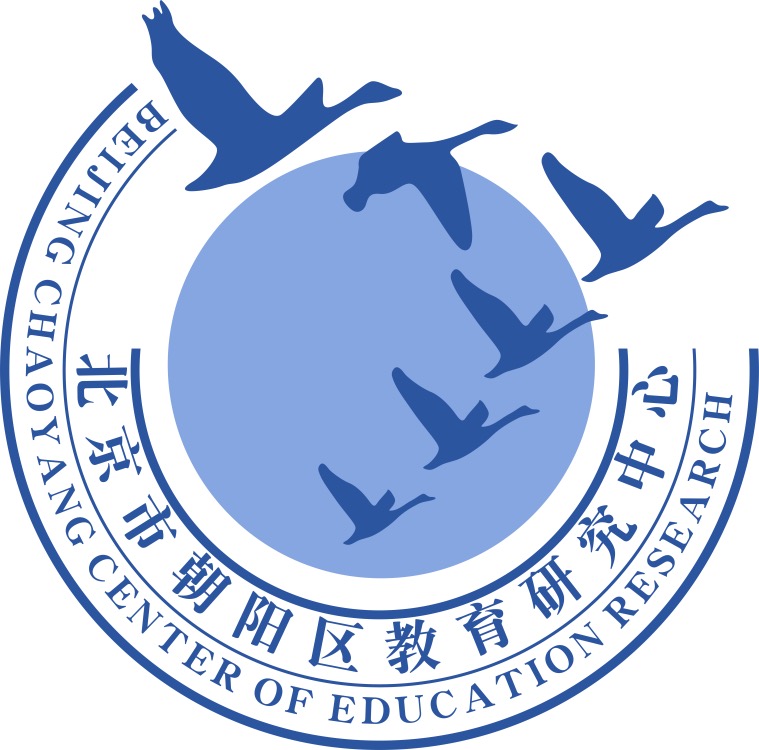 谢谢您的观看
北京市朝阳区教育研究中心  制作